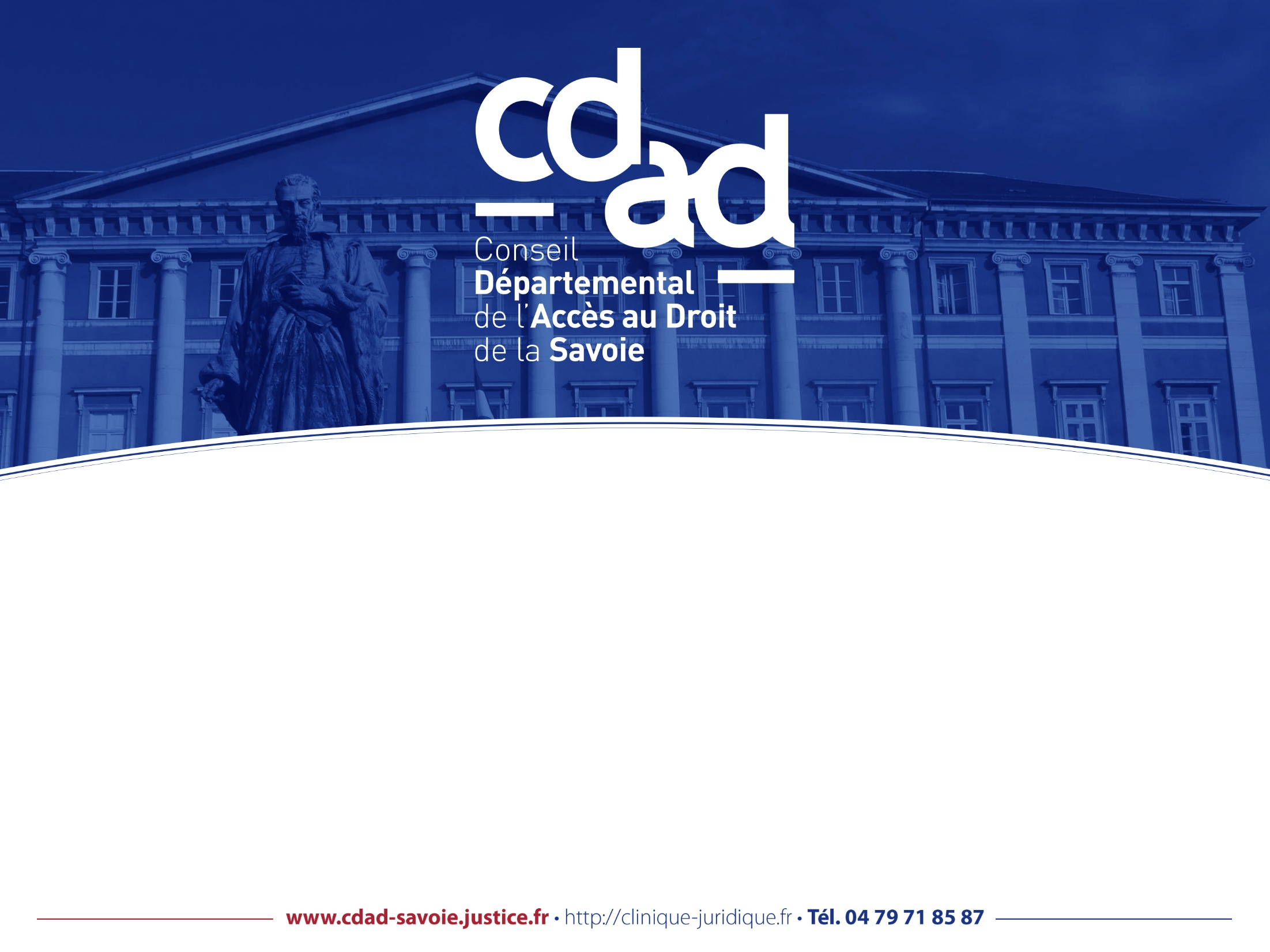 Rétrospective 2022
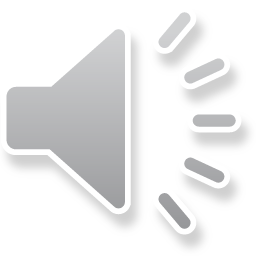 1) Première édition du festival du film judiciaire en Savoie
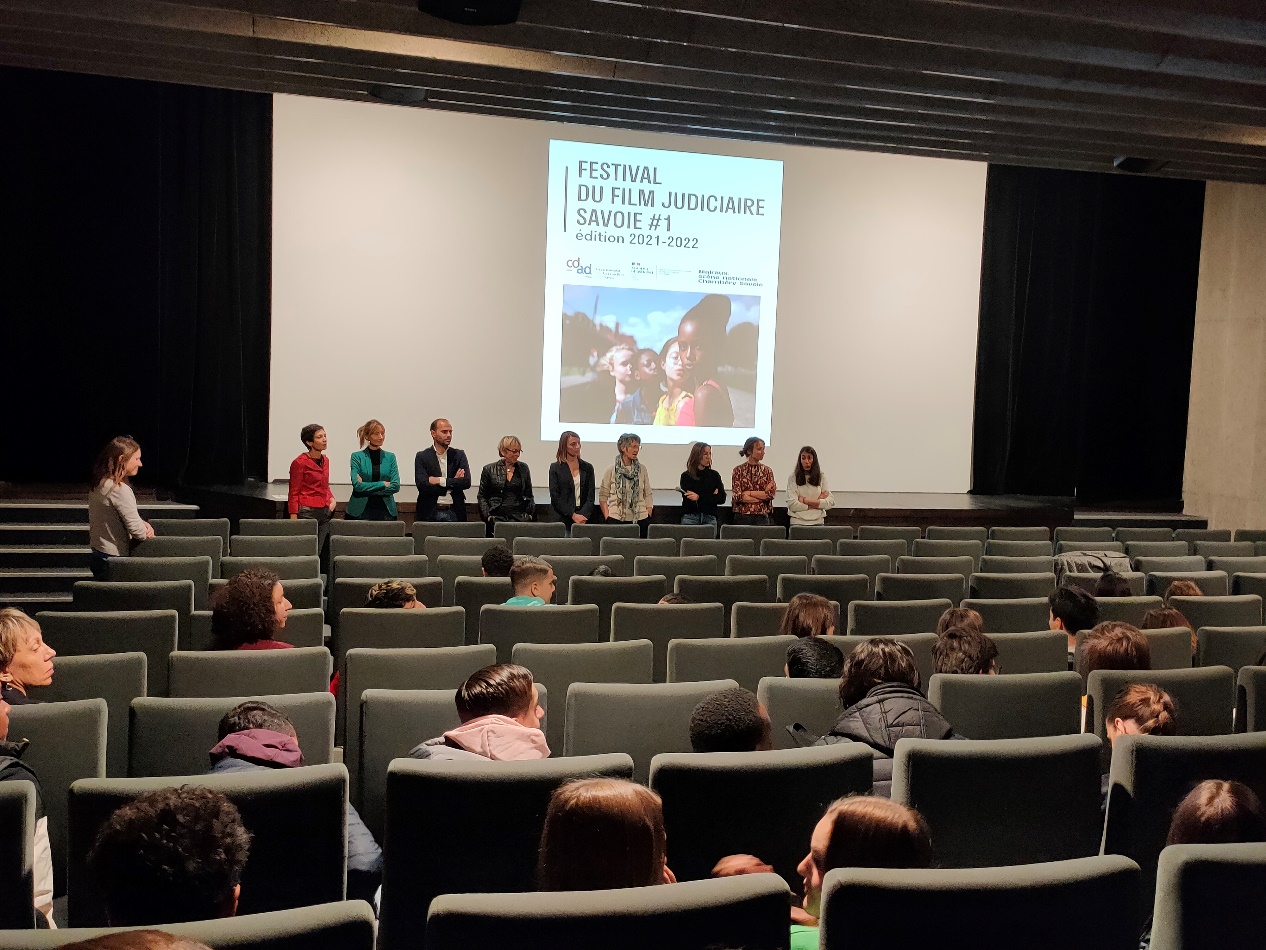 411 collégiens et lycéens bénéficiaires
Partenariat DSDEN Savoie et Cinémalraux
Projections : Mignonnes de Maïmouna Doucouré & Sexe sans consentement de Delphine Dhilly
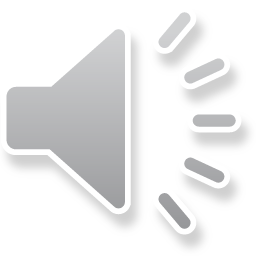 2) Renforcement du partenariat CDAD de la Savoie / tribunal judiciaire d’Albertville
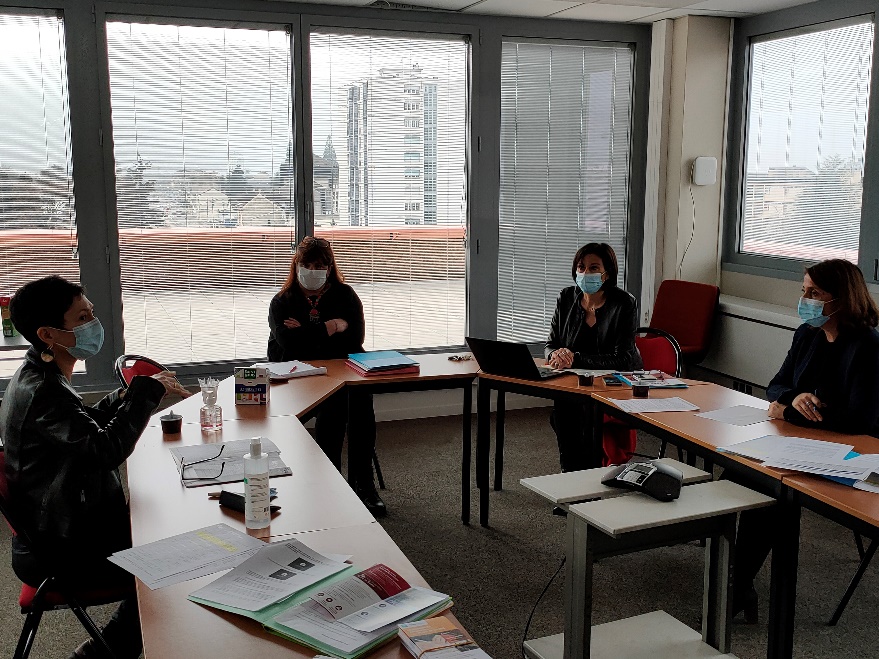 Rencontre des cheffes de juridiction,
au tribunal judiciaire d’Albertville
-Accès au droit en Savoie,-Déploiement des France services du territoire, -Numéro unique d'accès au droit : 3039,-Renforcement du partenariat entre les juridictions d'Albertville et de Chambéry en matière d'accès au droit
3) Formation des agents sur l’accueil du public en situation de handicap
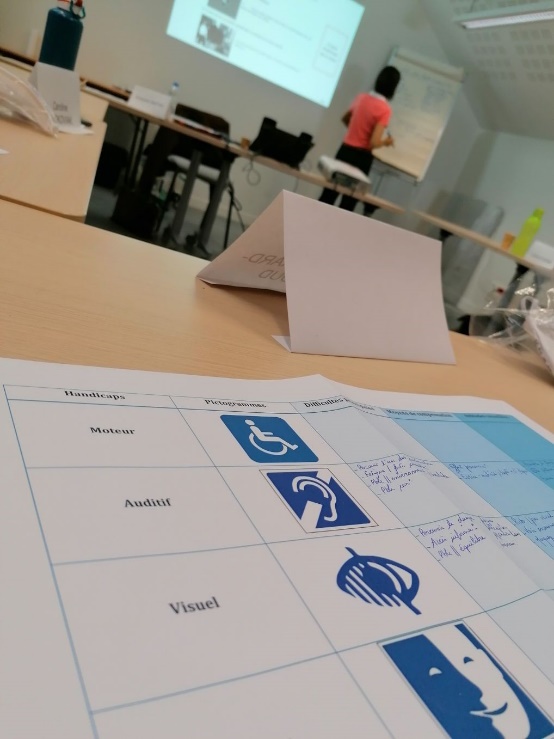 Notion de handicap
Typologie des handicaps
Communication et attitude à adopter

Formation réalisée en partenariat avec le DRHAS
Secrétariat général / Délégation interrégionale centre-est
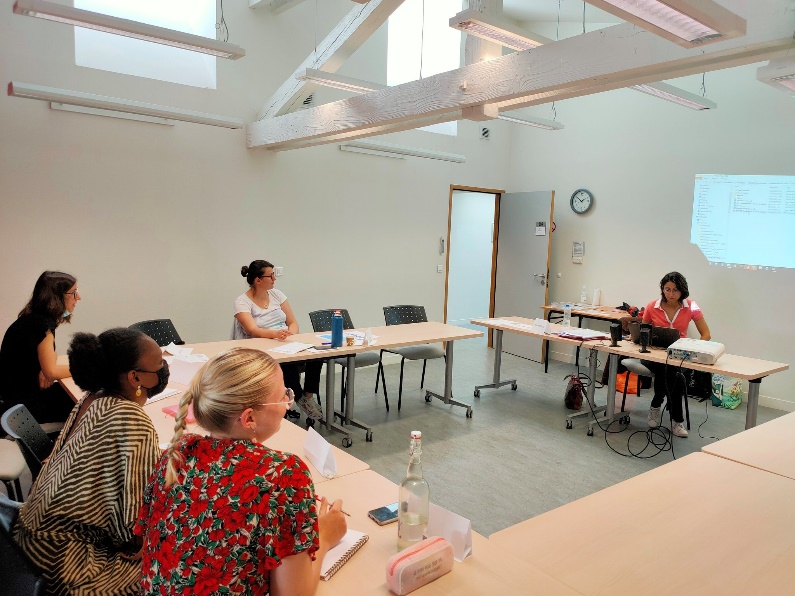 4) Journée nationale de l’accès au droit : 24 maiLa parole aux juges non professionnels !
Rencontre et partage d'expériences :

Ex-jurés (3)
Assesseur du tribunal pour enfants (1)
Assesseurs du pôle social (2)
Tribunal de commerce (président)
Conseil de prud'hommes (président et vice-président)
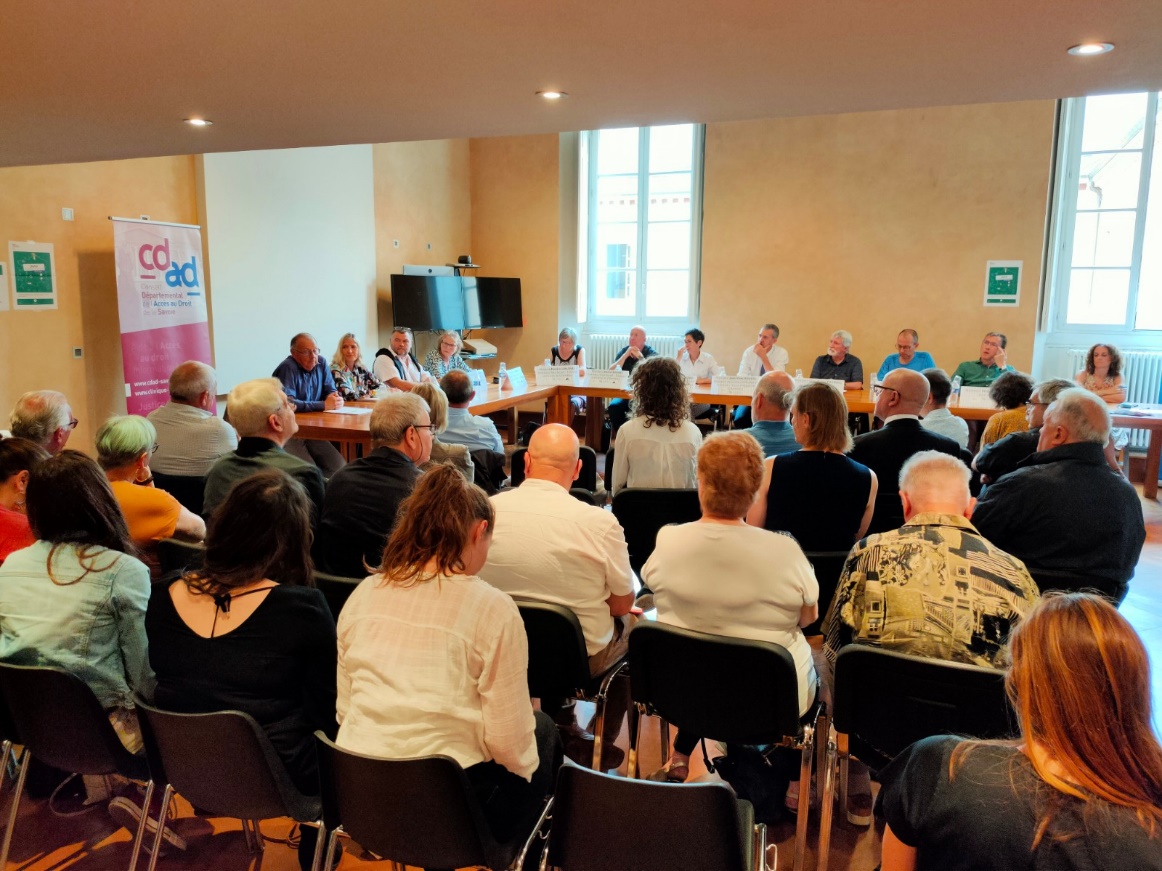 5) Le CDAD de la Savoie, invité de Radio Grand Lac
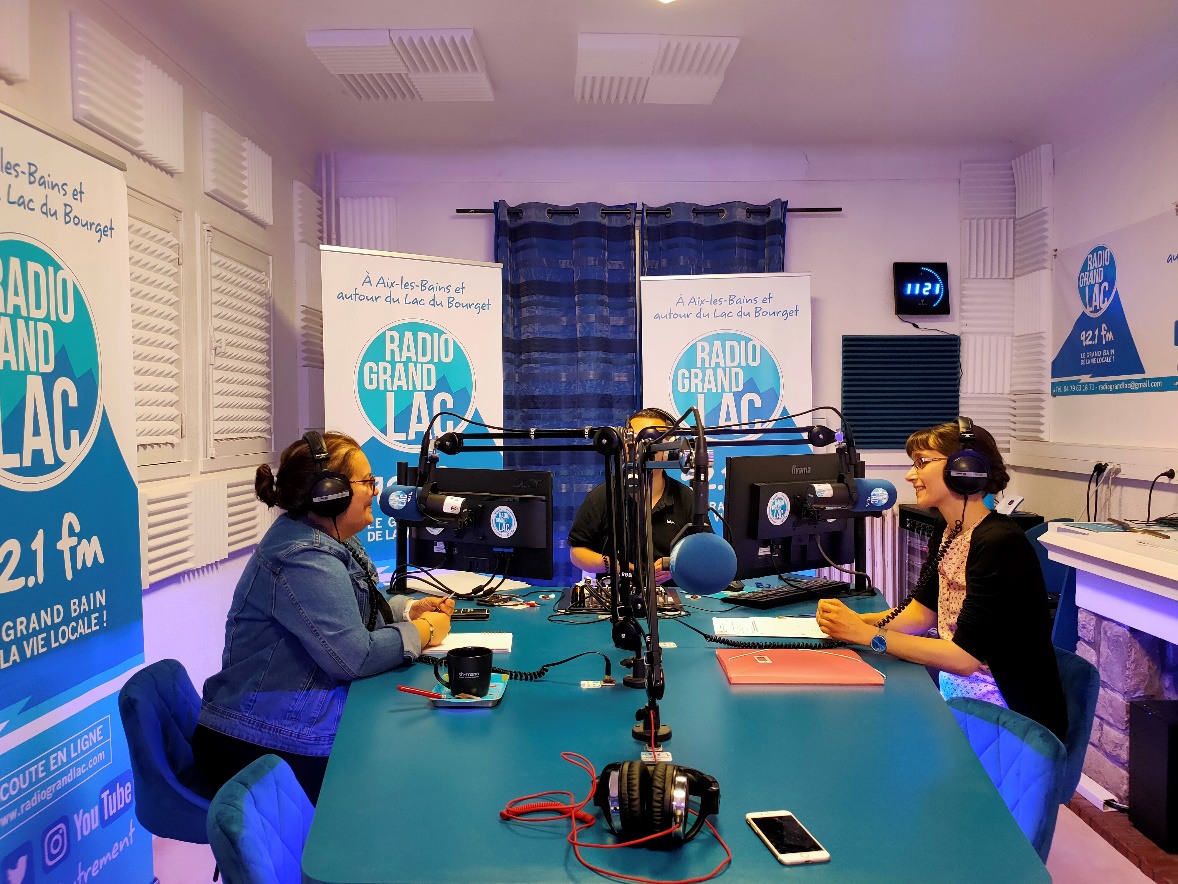 Présentation de l’accès au droit en Savoie, des activités du CDAD et des lieux d’accès au droit
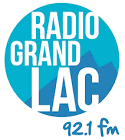 6) Accès au droit des jeunes
-Accueil des jeunes en audience correctionnelle du tribunal judiciaire de Chambéry

-Accueil de primaires au tribunal pour une présentation de la Justice et une sensibilisation au harcèlement

204 jeunes accueillis en 2022
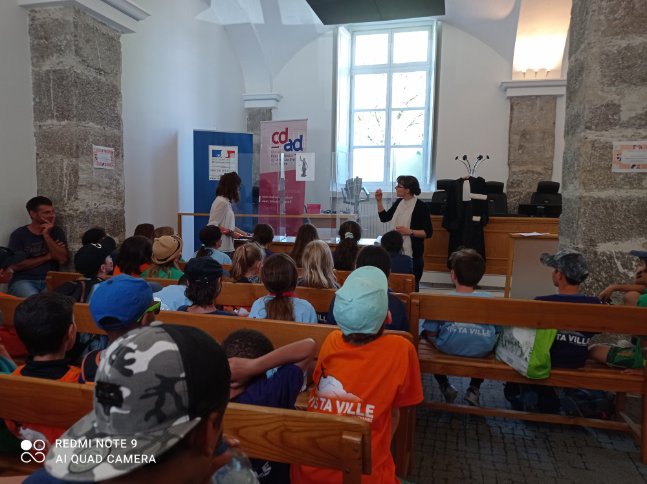 7) Nouvelle permanence avocat, spécialisée en droit public, à la MJD de Chambéry
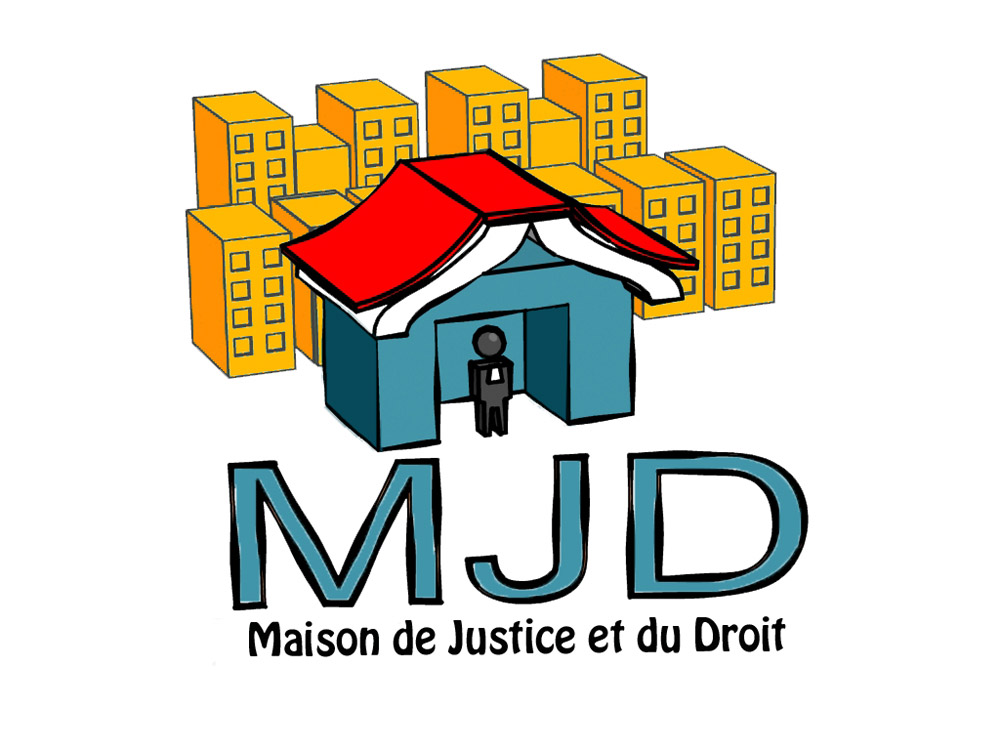 -Permanence en droit administratif des étrangers, droit rural, droit de la fonction publique etc.

-Sur rendez-vous auprès de la MJD : 04.79.72.38.37.
8) Matinée d’étude sur la Justice restaurative
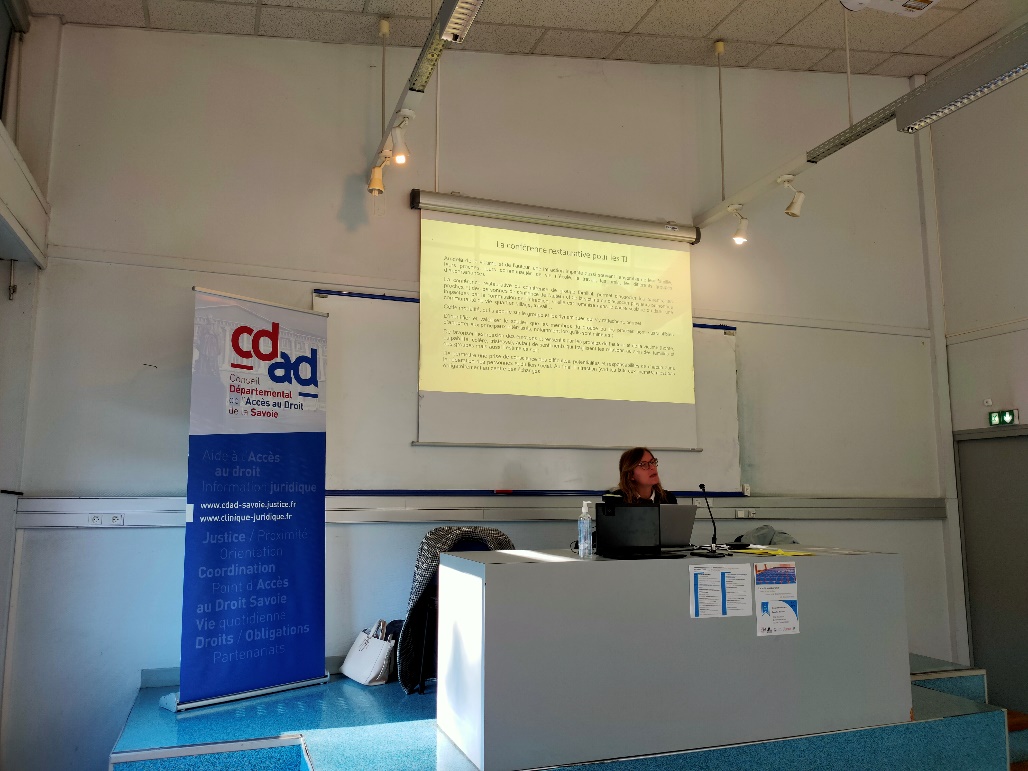 -A la faculté de droit de l’Université Savoie Mont Blanc

-2 axes :
La Justice restaurative, un outil de rétablissement du lien social au service des citoyens
La Justice restaurative, un outil favorisant la participation volontaire et complémentaire à la réponse pénale
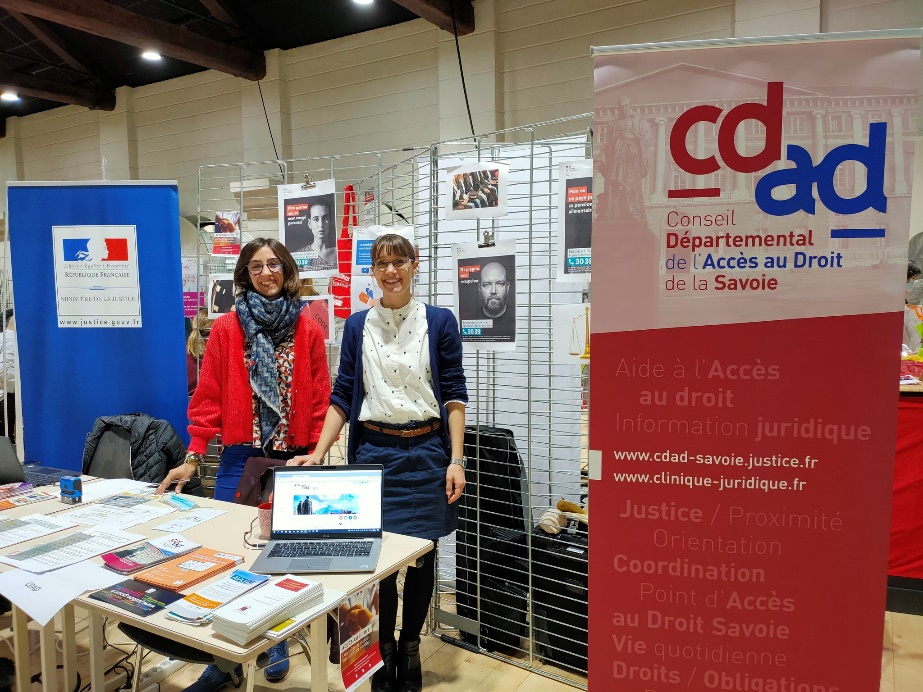 9) Accès au droit des seniors
-Partenariat avec le département de la Savoie dans le cadre de la semaine bleue

-Première information juridique et présentation des lieux d’accès au droit

-116 bénéficiaires
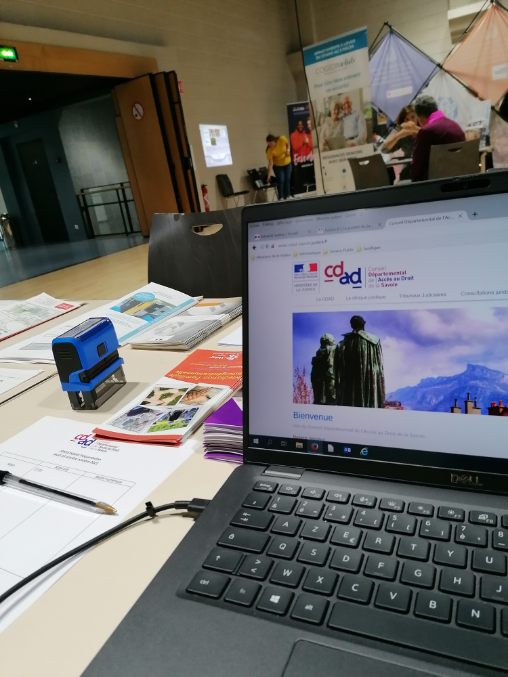 10) Le CDAD de la Savoie s’engage contre les violences conjugales
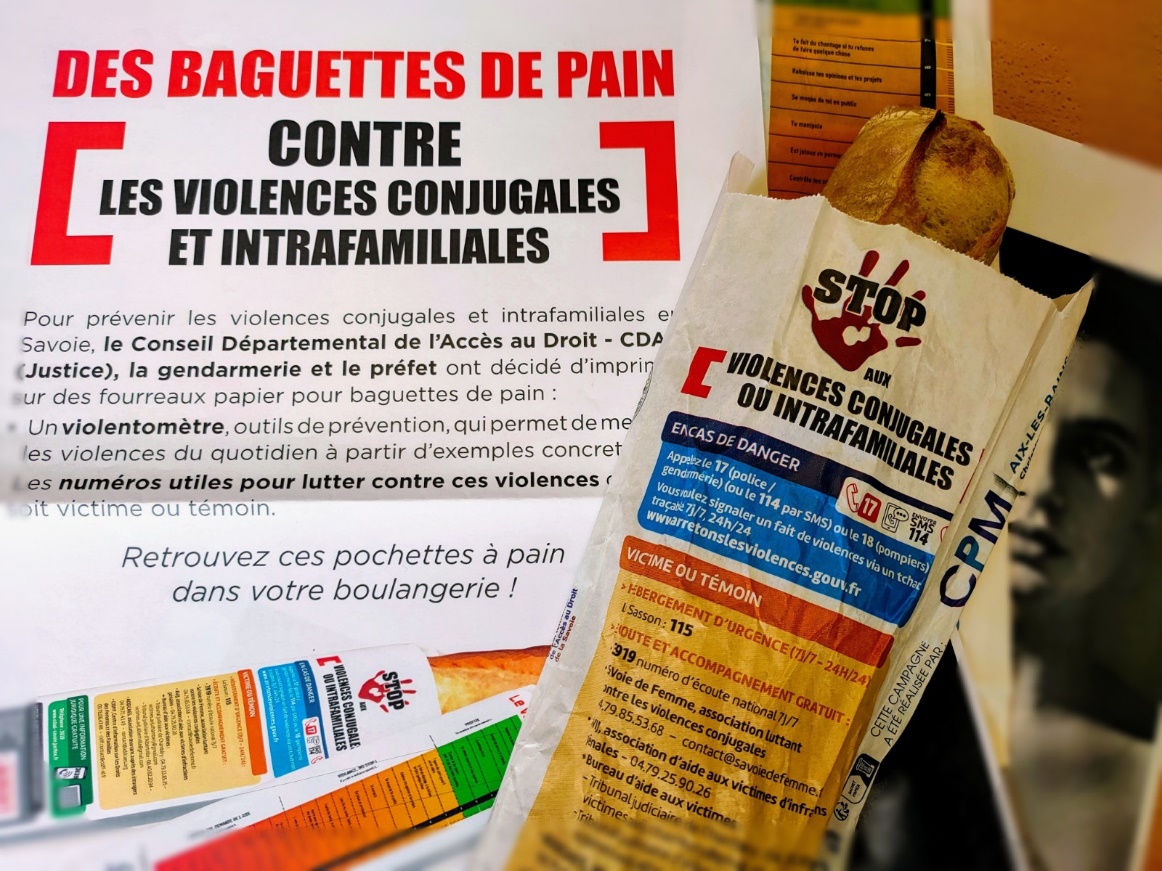 -Réalisation et impression de 75000 pochettes à pain sur lesquelles figurent :
Les numéros utiles
Un violentomètre

-Diffusion par la gendarmerie dans tous les territoires ruraux de Savoie

-137 boulangeries concernées
11) Mise en place d’un numéro unique en matière d’accès au droit : 3039
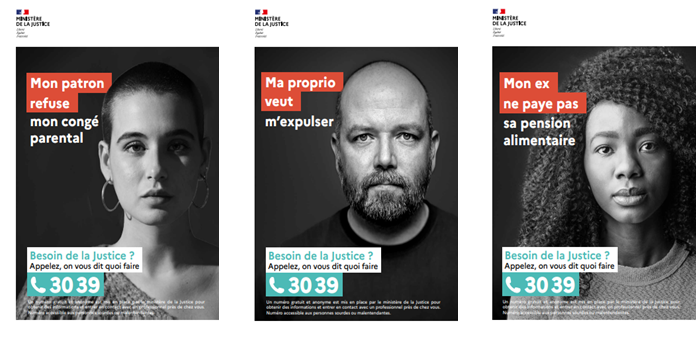 12) Quelques chiffres…
29 France services labellisées en 2022
7 point-Justice créés par le CDAD
3 pour les jeunes, 2 pour les détenus, 
1 en matière d’aide juridictionnelle
Aix-les-Bains, Albertville, Chambéry-le-Haut, Saint, Moûtiers, Saint-Jean-de-Maurienne
5 Maisons de Justice et du Droit
Merci à tous nos partenaires pour leur investissement à nos côtés !
Retrouvez nos actualités :
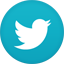 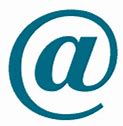 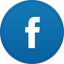 @cdad73
http://www.cdad-savoie.justice.fr/
@CDAD.Savoie